BASQUE GASTRONOMY
MEAT
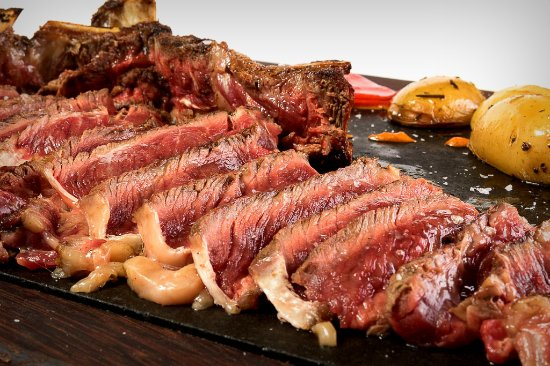 Txuleton: a magnificent beef chop grilled.

Txistorra: Familiar with chorizo, generally use for pintxos

Txorizo Pamplonica: Is a great spicy Spanish sausage

 The ham is so typical
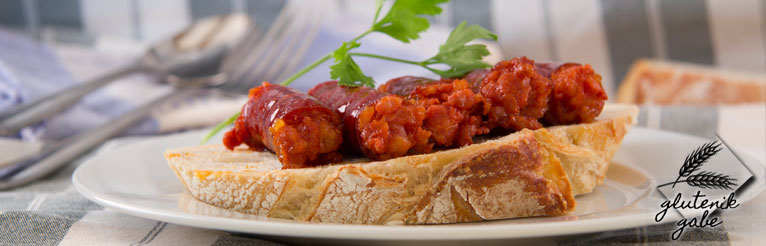 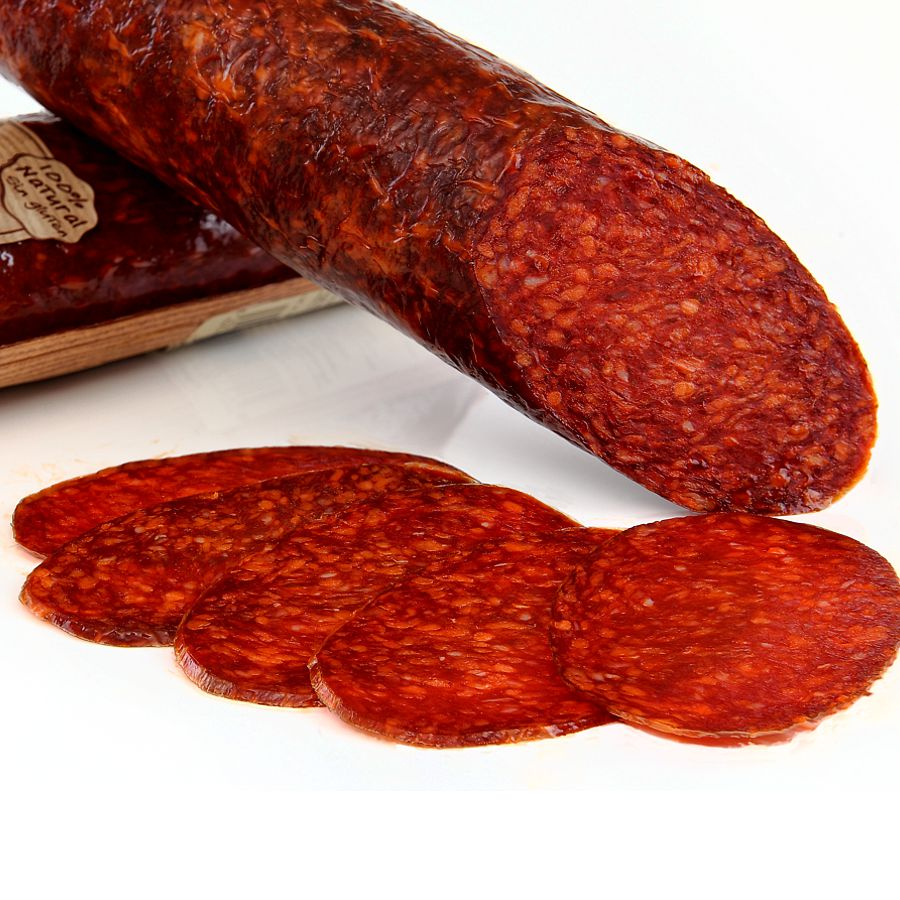 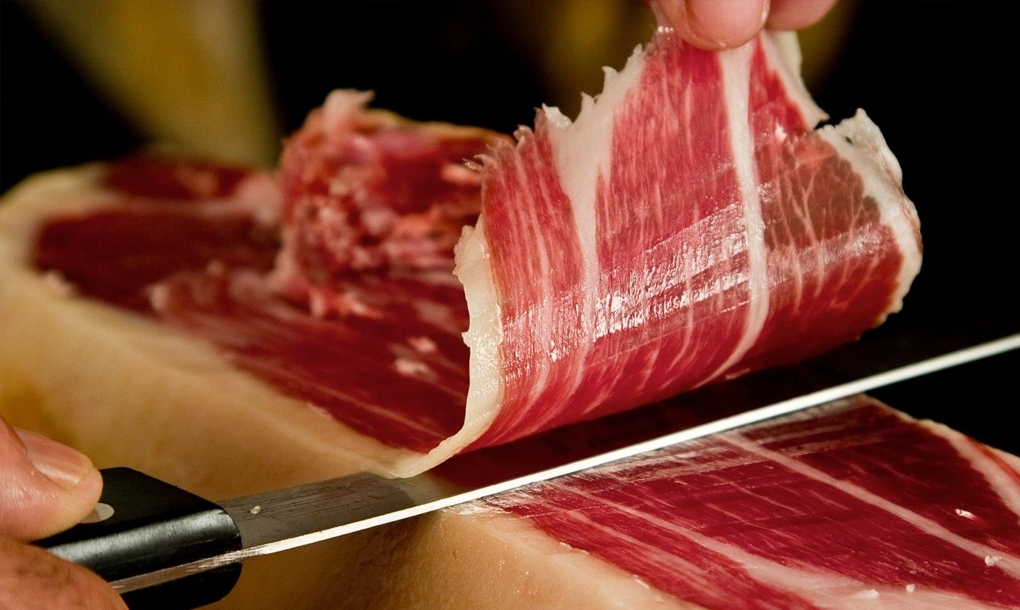 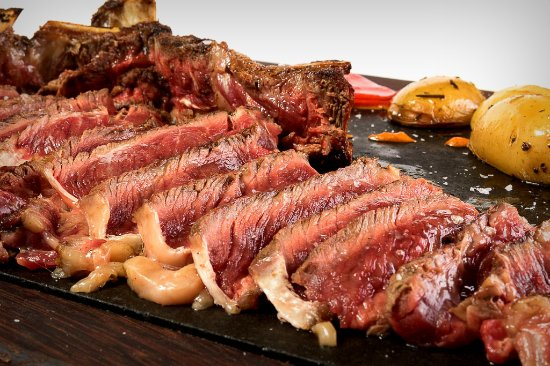 TXULETON
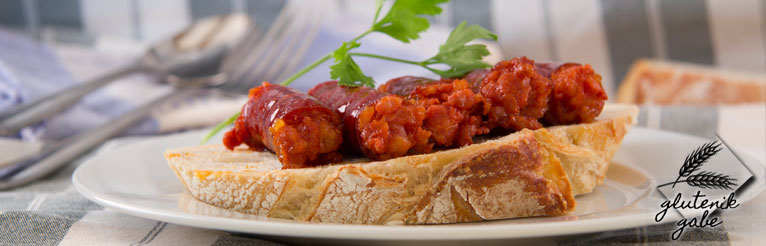 TXISTORRA
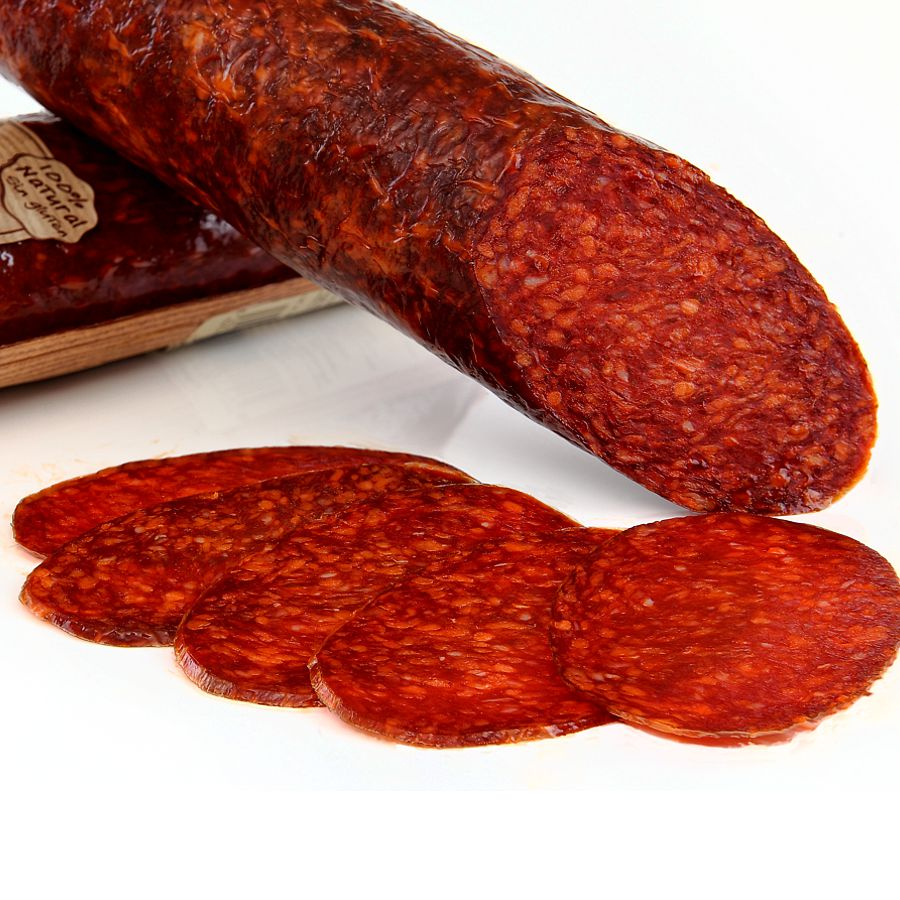 TXORIZO PAMPLONICA
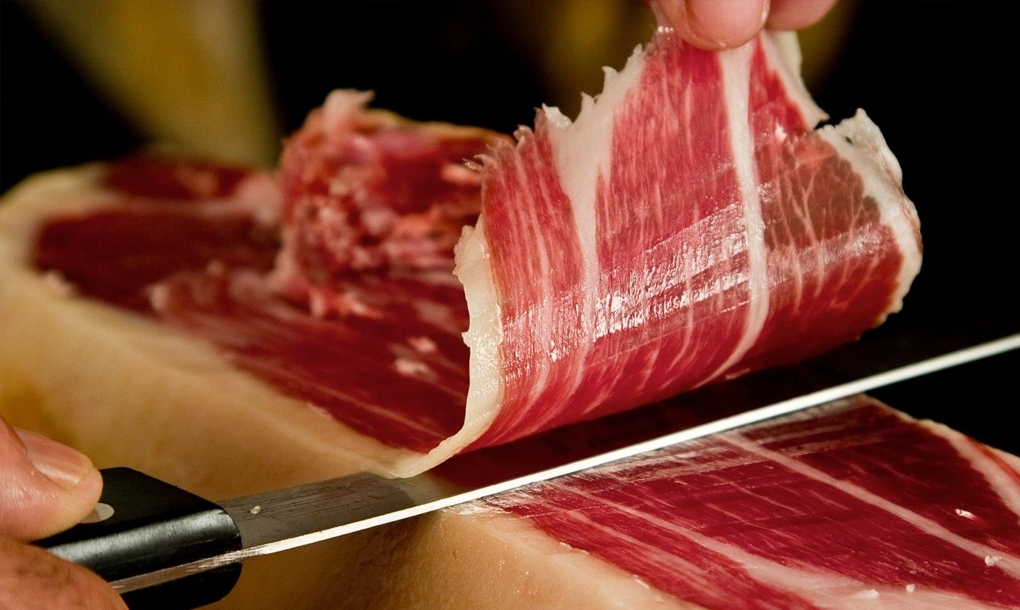 HAM
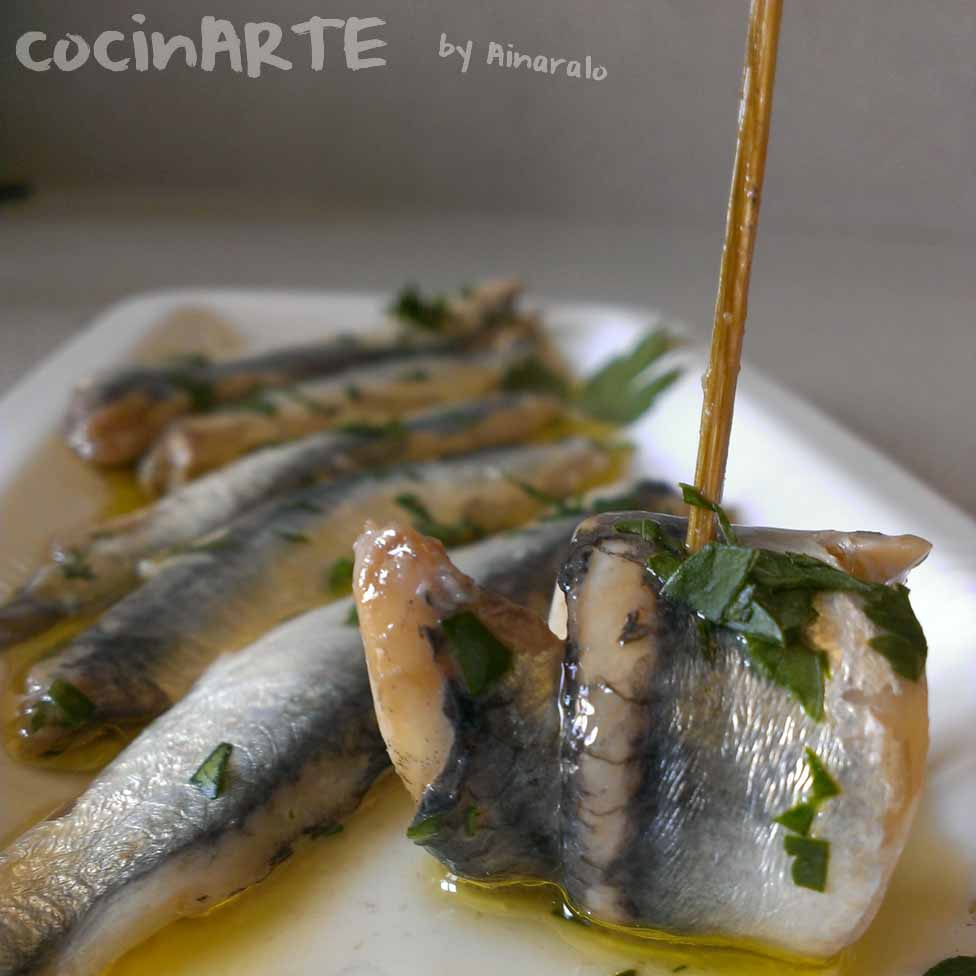 FISH
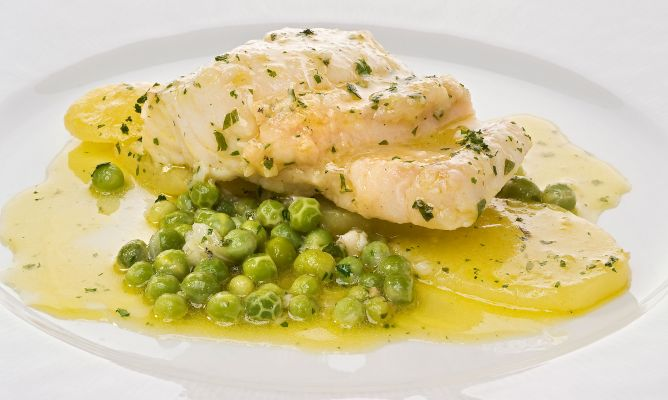 Antxoak (Anchovy)
Bakallaoa (salt cod)
Bixubua (sea bream)
Legatza (hake)
Marmitakoa
Txipiroiak
Txangurroa (spider-crab)
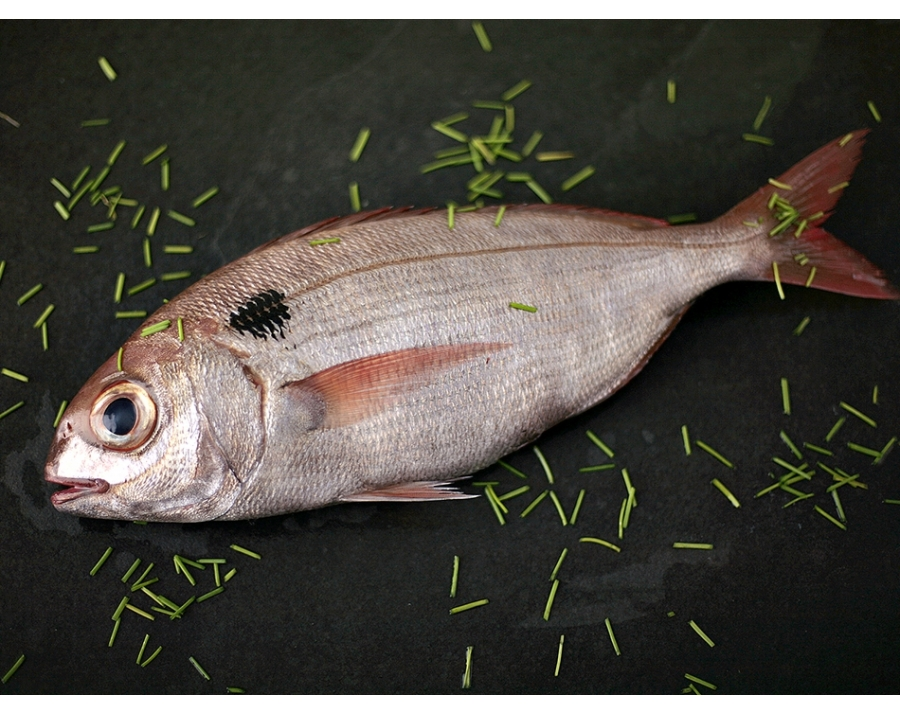 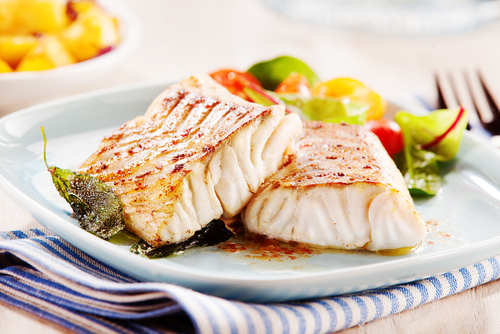 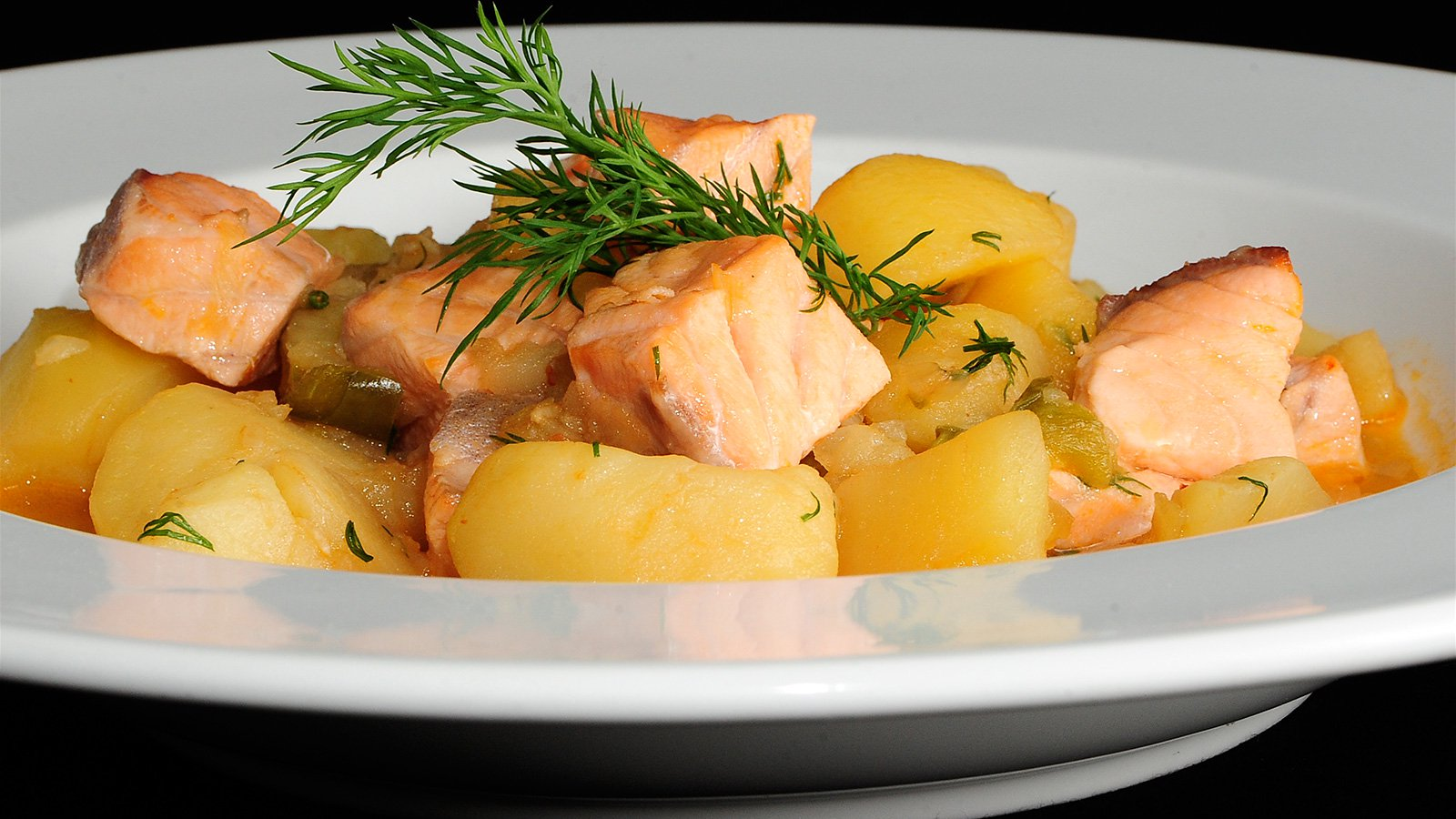 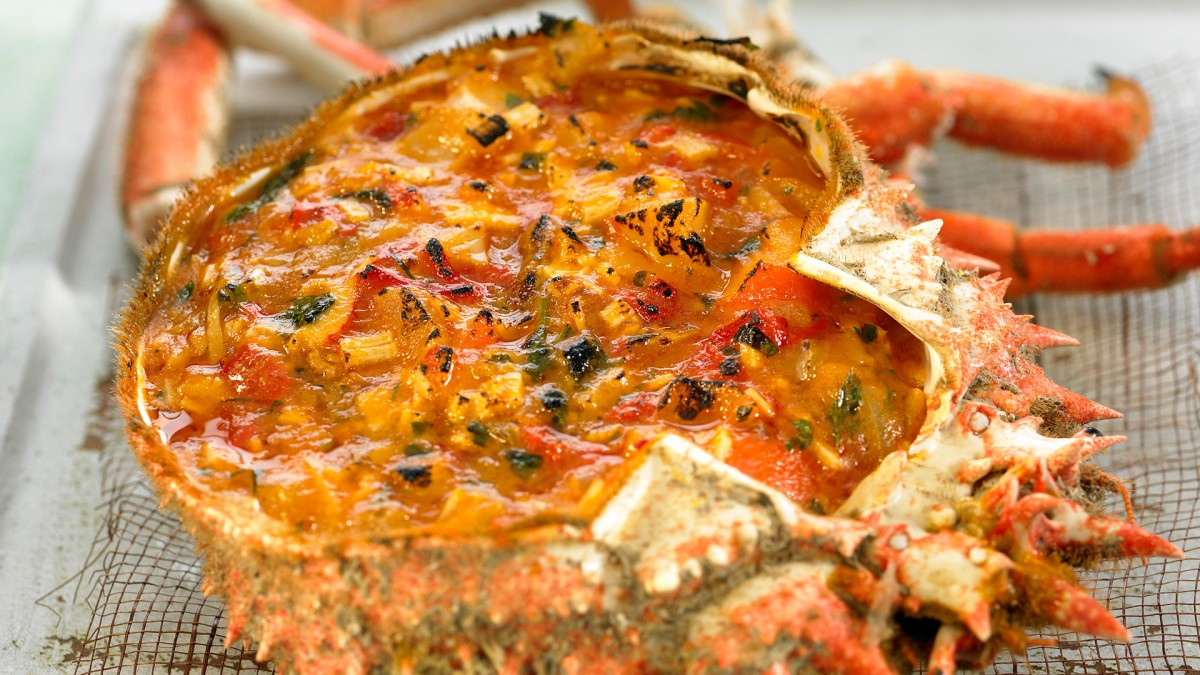 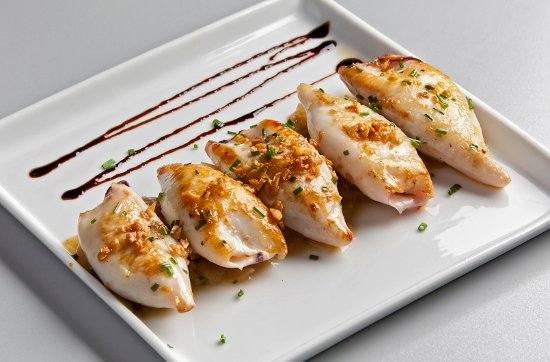 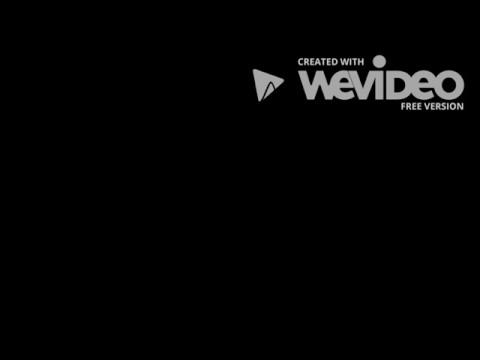 [Speaker Notes: Anchovy: Getaria, Gipuzkoa is a major center of anchovy. 
Bacalao (salt cod): It is usually eat with tomato. 
Besugo (sea bream): Most often offered bake. 
Merluza:
Marmitako: A tradicional recipe delivers this rich tuna and potatoes.
Txipirones: Usually served “en su tinta”. 
Txangurro (spider-crab): Most often use in pintxos.]
CHEESE
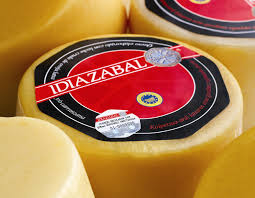 Idiazabal: Is made in Navarre northern province. Often, served with membrillo, a quince jely. 
  -    Roncal: From the northeast Navarrese valley of Roncal, Roncal cheese                                                                                                        received its official denomination in 1981.
  -    Ossau-iraty: North of the Pyrenees.
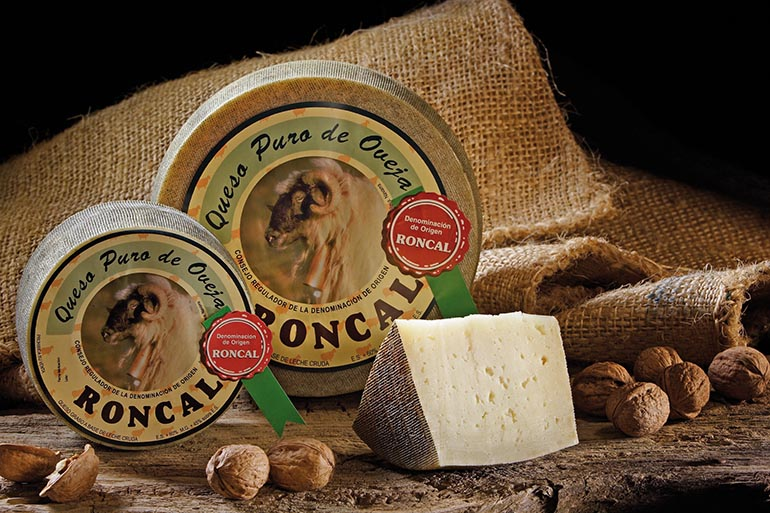 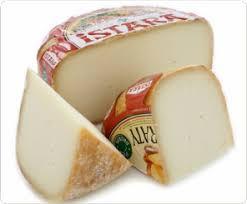 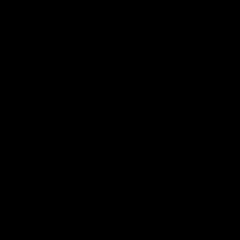 VEGETABLES AND LEGUMES
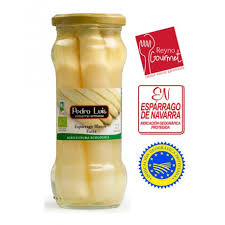 Asparagus: Are typical from Navarre. 

Tolosa beans: Are black/purple. 

Artichokes: Are from the south of Navarre (Tudela)
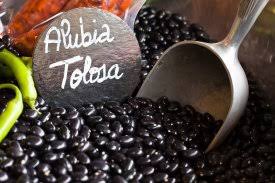 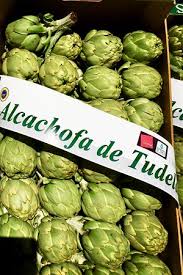 DESSERT
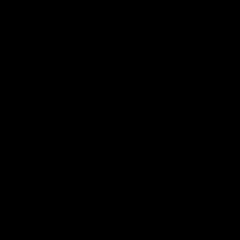 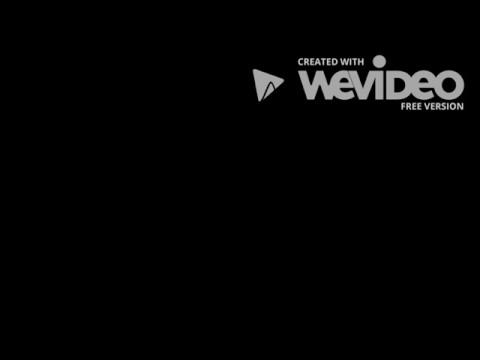 GOXUA
Goxua is a Basque cuisine made with cream covered with cake, pastry cream and caramelised sugar.
BASQUE CAKE
It’s made with broken pasta and filled with fine pastry cream.
PANTXINETA
It is made in the oven with puff pastry stuffed with custard and sprinkled with almonds.
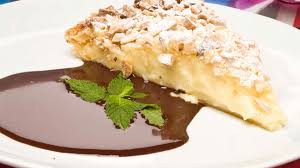 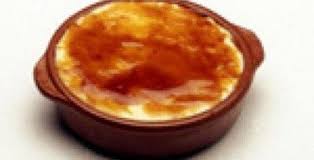 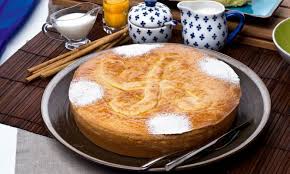 ALCOHOLIC DRINKS
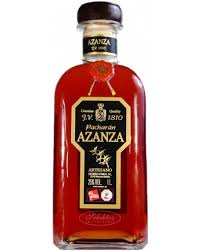 Pacharan: Is made with sloe and sweet anise. 

Kalimotxo: This drink is a mixture of Coca-cola and wine.

Cider: Cider is made with apples
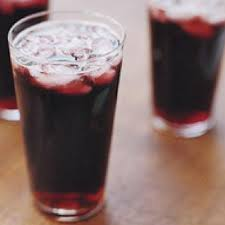 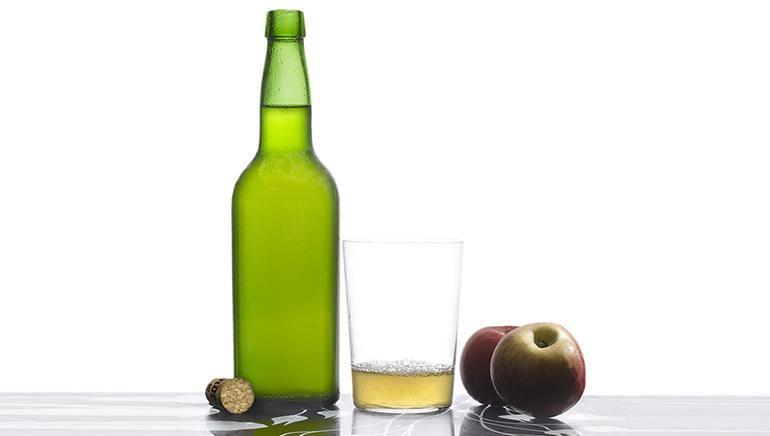 DRINKS WITHOUT ALCOHOL
Grape juice: Is a juice made with grapes.


Apple juice: Is a juice made with apple.
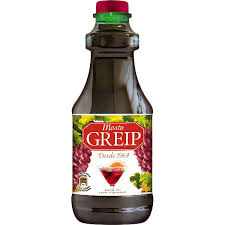 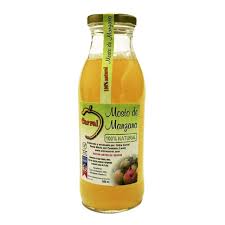 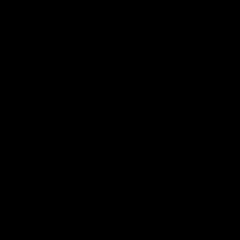 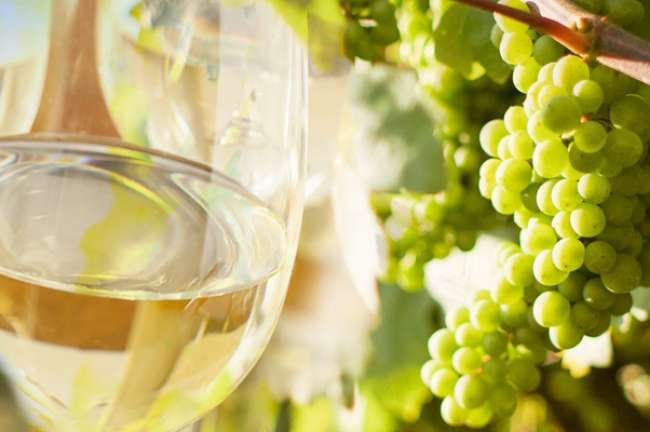 TXAKOLI
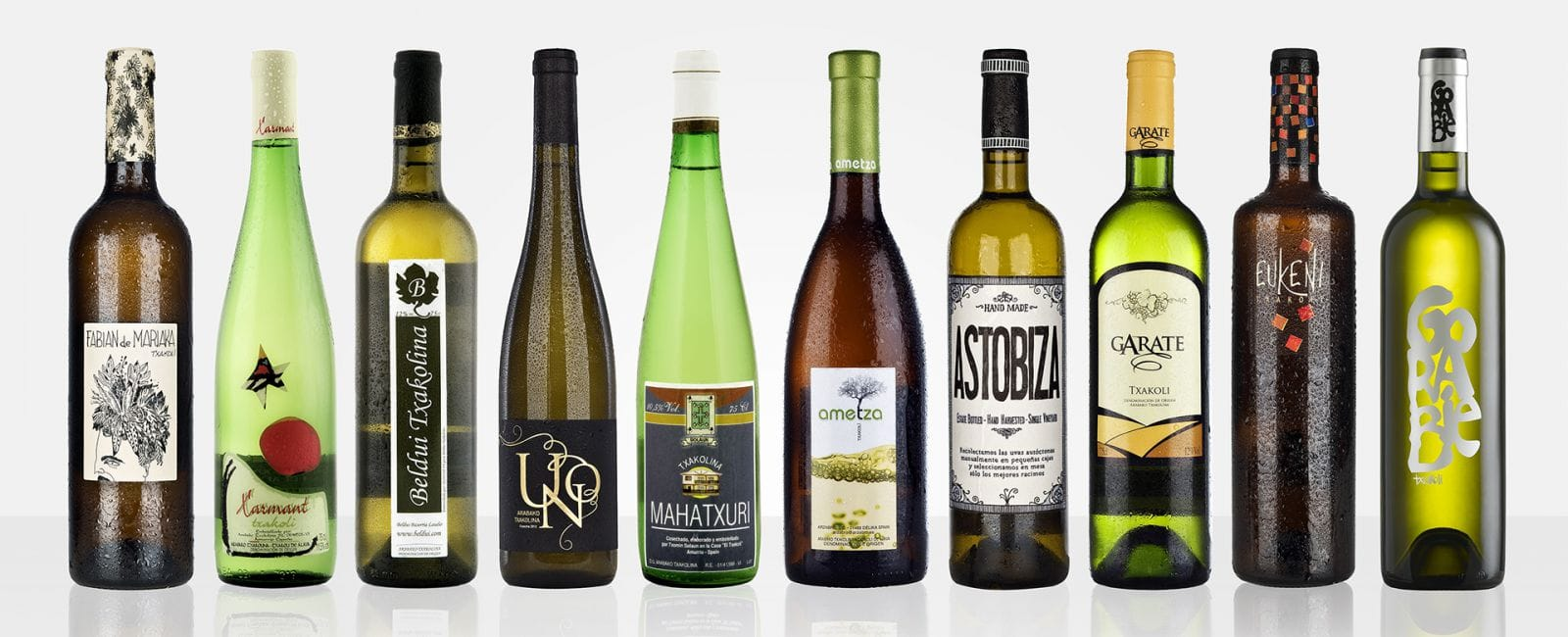 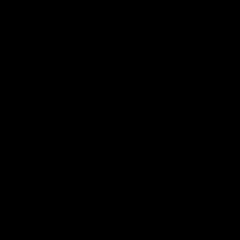 WINE IN THE BASQUE COUNTRY AND NAVARRE
LA RIOJA: There are lot of wine cellars.
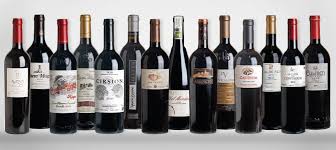 PINTXOS
Pintxos are small salty pieces of food (usually on a piece of bread) and you can eat them anywhere and anytime.
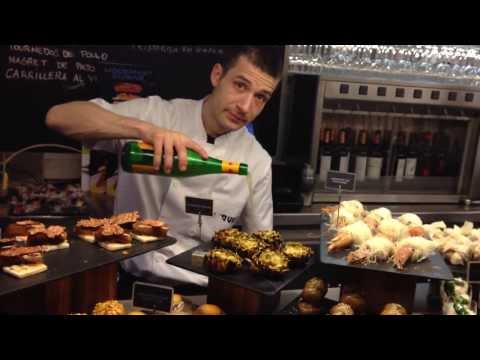